Universal Experience:  Dead things stay dead.
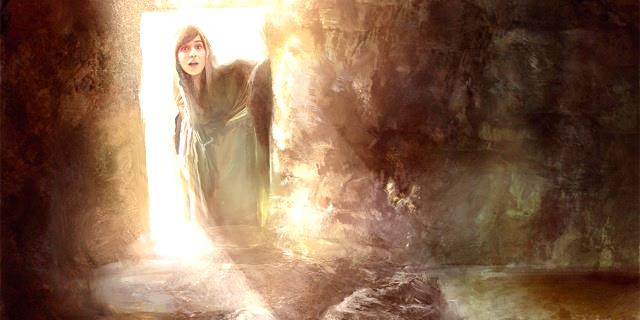 Revealed Truth:  
When God intervenes, 
dead things live.
A Fundamental Tenet of Faith:   God Has the Power to Restore Life
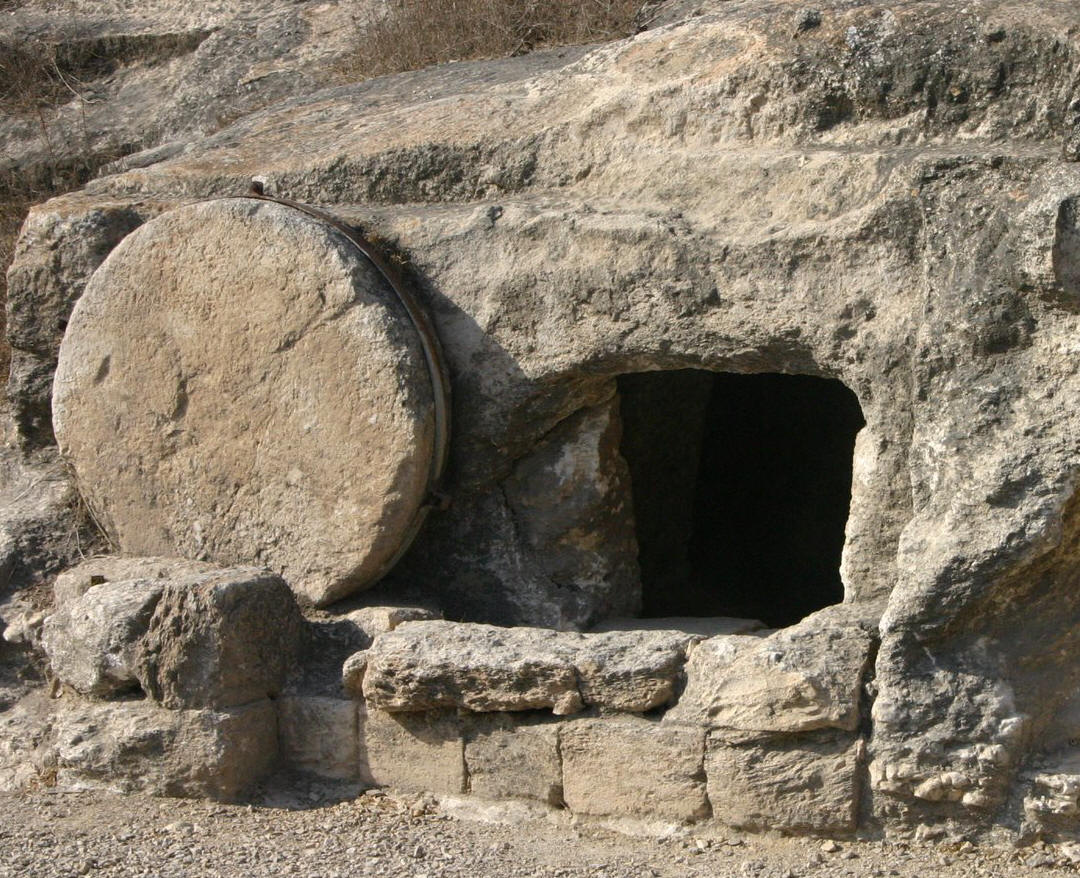 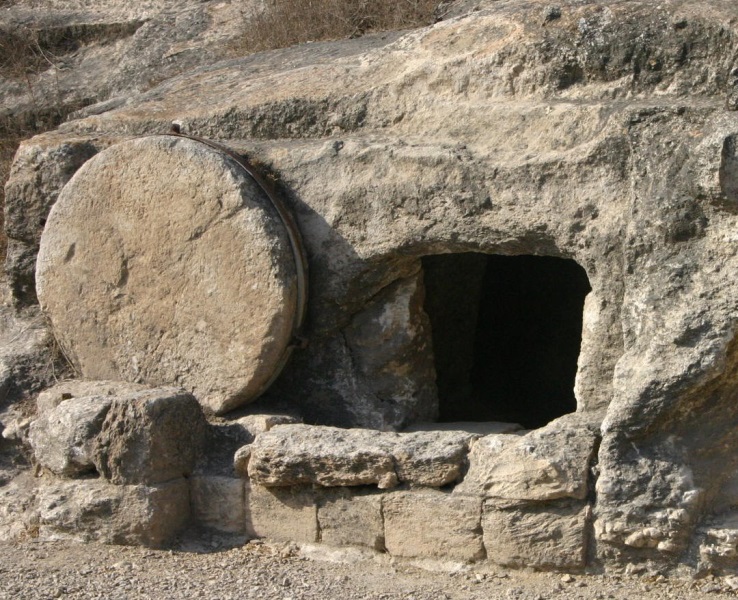 How the Resurrection Transformed the Disciples
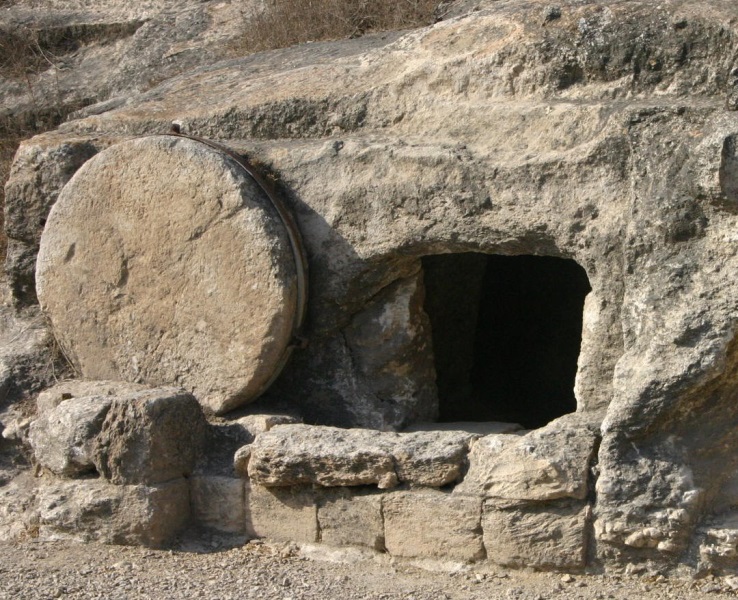 How the Resurrection  Can Transform You
Justifying faith is grounded upon the conviction that God raised Jesus from the dead.
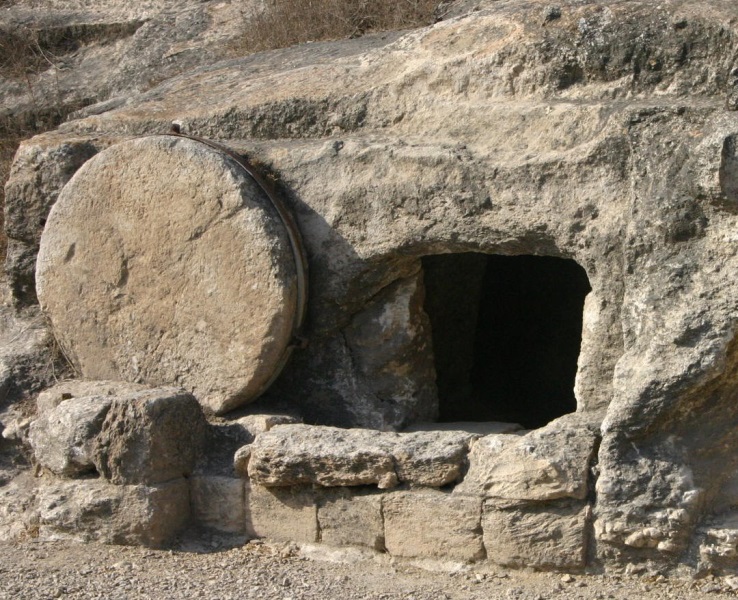 How the Resurrection  Can Transform You
Justifying faith accepts that God can restore anyone         to spiritual life.
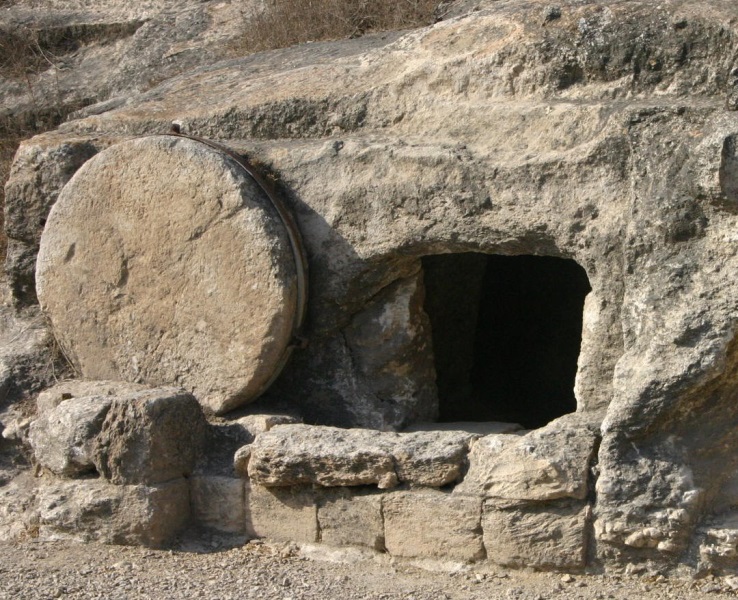 How the Resurrection  Can Transform You
Such belief and transformation assure me of resurrection to eternal life.
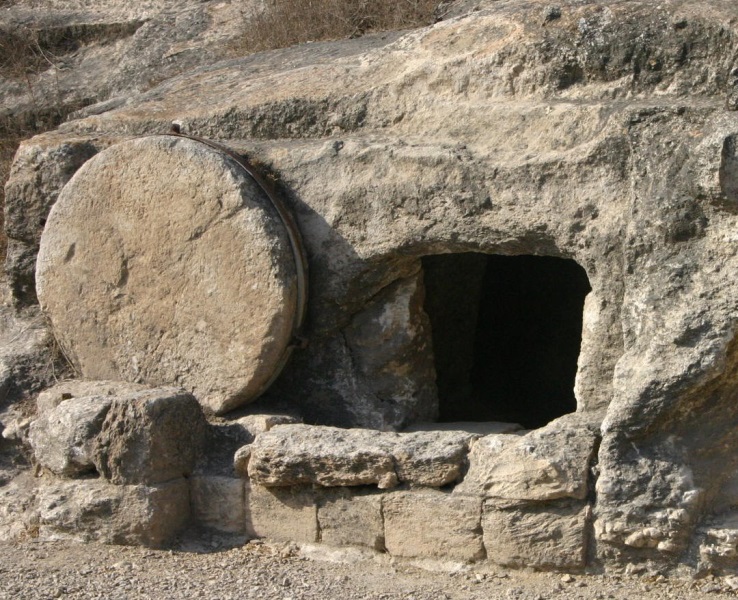 If you reject the resurrection of Christ, what is the basis of your hope for life beyond death?